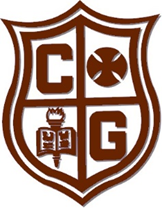 COLEGIO GUADALUPE  S.C.CLAVE 1070

PROYECTO : Estratagemas políticos
Implementar Cuarto grado de Prepa UNAM
 Inicio 27 de septiembre 2018 término 29 marzo 2019
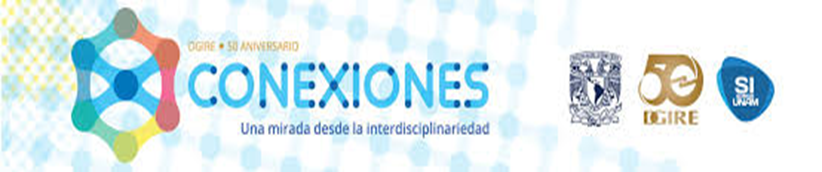 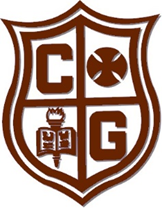 COLEGIO GUADALUPE  S.C.CLAVE 1070
Proyecto: Estratagemas políticos
Áreas de conocimiento Cuarto grado Prepa UNAM:
Ciencias sociales:   Geografía 1405        Guillermo Peña Rivera Clave: 00090870
Comunicación:        Lógica 1404             María De La Luz Bernal Salas Clave: 90007697
Matemáticas:          Matemáticas IV  1400  Dalia Martínez Reyes Clave: 91020383
EQUIPO 5 
Implementar: inicio 27 de septiembre 2018 término 29 marzo  2019
Estratagemas políticos
EL DOBLE ARGUMENTO EN LAS ORGANIZACIONES POLÍTICAS… demagogia o verdad
La planificación a largo plazo no se ocupa de las decisiones futuras,
 sino del futuro con las decisiones actuales"
Peter Druker
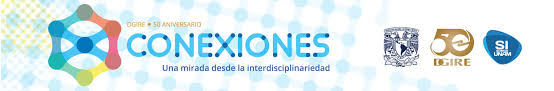 Introducción
La UNAM hace un replanteamiento de sus contenidos y estrategias de sus planes de estudio a nivel bachillerato para seguir en sintonía con los cambios de la educación básica avalados por la SEP y las características y retos del Mundo Actual, con la finalidad de mejorar la capacidad de análisis, la capacidad argumentativa y el juicio crítico; desarrollando habilidades y destrezas que se conviertan en competencias para la vida.
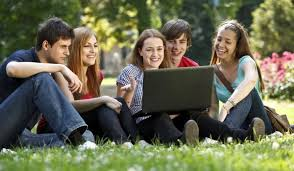 Justificación
Nuestra motivación primordial es la toma de conciencia de la despolitización de los mexicanos  a causa de la información falaz que circula  en diversos medios de comunicación provocando decisiones vicerales, sin fundamento racional al momento de la toma de decisión.
 Como caso referencial tenemos “El doble argumento en las organizaciones políticas en la elección presidencial 2018 en México” y se puede cambiar el caso en cada ciclo escolar dependiendo las problemáticas  espacio temporales que sean significativas para los alumnos y la sociedad.
Estratagemas políticosEL DOBLE ARGUMENTO EN LAS ORGANIZACIONES POLÍTICAS… demagogia o verdad
Descripción del proyecto interdisciplinario cooperativo:
El proyecto  está integrado por 3 asignaturas de áreas de conocimiento diferentes (Matemáticas, Comunicación y Ciencias Sociales) con metodologías similares (cuantitativas y cualitativas). El tema presentado es atemporal lo cual se puede investigar en cualquier ciclo escolar de cuarto grado de preparatoria UNAM, y el subtema debe cambiarse y adecuarse en un tiempo y espacio específico según las necesidades y problemáticas del momento ya que se emplea el Método de Casos y el Aprendizaje Basado en Problemas ABP; el presente se desarrolla por medio del método analógico y el modelo argumentativo de Toulmin.
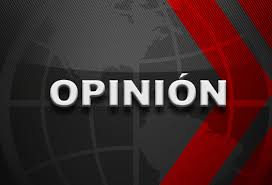 Objetivo General
Los alumnos en equipos colaborativos
Desarrollar pensamiento crítico para la toma de decisión por medio del análisis de los discursos  políticos en diversos medios; identificando las falacias y estratagemas de las zonas de tensión social y política, tomando en cuenta un caso específico de interés; privilegiando la verdad por medio de fuentes confiables de información; presentando sus conclusiones de manera argumentativa, gráfica y creativa a partir de una investigación interdisciplinaria cooperativa.

Cabe resaltar que la metodología empleada es Método de Casos en especial  se implementarán “las propuestas de los diferentes actores políticos en las elecciones presidenciales 2018 en México”.
Objetivos específicosLos alumnos por equipos colaborativos
cUESTIONAMIENTO generador
¿Cómo distinguir si la información encontrada  en una investigación tiene validez lógica y veracidad con un caso real y no es un estratagema?
cUESTIONAMIENTOS               Método de caso
CONCEPTUAL
1. ¿Cuáles son las propuestas similares de las diferentes organizaciones políticas, mencionando el índice de preferencia por partido?
ANALÍTICOS
2 ¿Cómo se explica la distribución geográfica del voto para las distintas coaliciones participantes en las elecciones presidenciales del 2018?
3.A partir de la fusión de diferentes partidos políticos ¿qué porcentaje de votos, contribuyó cada partido para logar su objetivo?
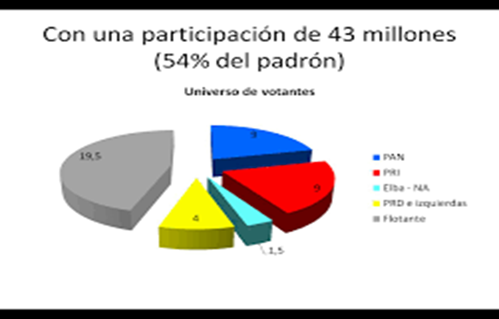 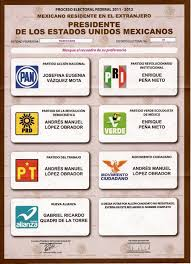 Toma de decisión Y EvaluaTIVA
4.¿Por qué las situaciones socioeconómicas y culturales de las distintas regiones del país condicionaron el voto de los electores?
5. ¿Cuáles fueron algunas de las implicaciones que tuvieron las coaliciones partidistas al decidir unirse y cuáles repercusiones tiene la nación, al decidir a favor o en contra?
¿Cuáles serían las peticiones de tu comunidad educativa en material educativa, económica y social? para que la hagas saber por un medio electrónico a la organización política ganadora
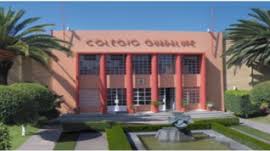 Temas y productos
Objetivos Curriculares de unidad por asignatura: Conceptuales, procedimentales y actitudinales
Glosario común
Formato de plan de investigación: estrategias de enseñanza y aprendizaje
Cronograma de actividades
Formatos de evaluación, coevaluación y autoevaluación
Productos:
Fotografías de mesas de trabajo
 Investigación hemerográfica, estudio de caso
Investigación demoscópica (Encuestas)
Gráficas
Conclusiones: reflexiones, argumentaciones, organizadores gráficos, ilustraciones (fotos y caricaturas)
Monografía: título, introducción, desarrollo, aportaciones, conclusiones y mesografía.
Formas diversas de divulgación:  trípticos, carteles,  power point,  prezi, etc.
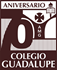 COLEGIO GUADALUPE 
CLAVE  1070 
PLANEACIÓN DIDÁCTICA GENERAL 
PROYECTO CONEXIONES
Colegio Guadalupe, S.C.
Título del proyecto: Estratagemas políticos
EL DOBLE ARGUMENTO EN LAS ORGANIZACIONES POLÍTICAS ES UNA ESTRATAGEMA EN LA ELECCIÓN PRESIDENCIAL 2018 EN MÉXICO  
 Implementa ciclo: 2018-2019
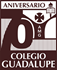 COLEGIO GUADALUPE 
CLAVE  1070 
PLANEACIÓN DIDÁCTICA GENERAL 
PROYECTO CONEXIONES
Colegio Guadalupe, S.C.
Título del proyecto: Estratagemas políticos
EL DOBLE ARGUMENTO EN LAS ORGANIZACIONES POLÍTICAS ES UNA ESTRATAGEMA EN LA ELECCIÓN PRESIDENCIAL 2018 EN MÉXICO
 
  Fecha: Tercer periodo
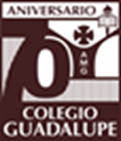 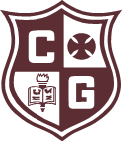 COLEGIO GUADALUPE 
CLAVE  1070 
PLANEACIÓN DIDÁCTICA GENERAL 
PROYECTO CONEXIONES
TÍTULO DEL PROYECTO:  Estratagemas políticos
EL DOBLE ARGUMENTO EN LAS ORGANIZACIONES POLÍTICAS ES UNA ESTRATAGEMA EN LA ELECCIÓN PRESIDENCIAL 2018 EN MÉXICO                                                                                                                                                                                                         Tercer Periodo
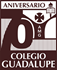 COLEGIO GUADALUPE 
CLAVE  1070 
PLANEACIÓN DIDÁCTICA GENERAL DE SESIONES 
PROYECTO CONEXIONES
Colegio Guadalupe, S.C.
COLEGIO GUADALUPE 
CLAVE  1070 
PLANEACIÓN DIDÁCTICA  GENERAL DE SESIONES
PROYECTO CONEXIONES
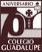 Colegio Guadalupe, S.C.
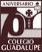 COLEGIO GUADALUPE 
CLAVE  1070 
PLANEACIÓN DIDÁCTICA GENERAL DE SESIONES
PROYECTO CONEXIONES
Colegio Guadalupe, S.C.
Continuación…
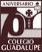 COLEGIO GUADALUPE 
CLAVE  1070 
PLANEACIÓN DIDÁCTICA GENERAL DE SESIONES 
PROYECTO CONEXIONES
Colegio Guadalupe, S.C.
Secuencia didáctica de apertura (motivadora interdisciplinaria)
ESTRATAGEMAS POLÍTICOS
El doble argumento de las organizaciones políticas …demagogia o verdad
27 de septiembre 2018
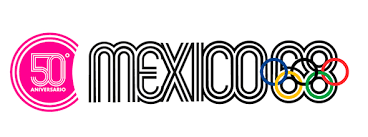 Secuencia didáctica de apertura (motivadora interdisciplinaria))ESTRATAGEMAS POLÍTICOSEl doble argumento de las organizaciones políticas en la elección 27 septiembre 2018
Objetivo de la actividad:
Motivar a la generación 2018-2021 para participar en el  proyecto CONEXIONES interdisciplinario cooperativo por medio de un video y una encuesta sobre un tema actual y se integren en uno de los 5 equipos por grupo para hacer una investigación con fuentes confiables y aportaciones innovadoras.
Secuencia didáctica de apertura (motivadora interdisciplinaria)
ESTRATAGEMAS POLÍTICOS
El doble argumento de las organizaciones políticas en la elección presidencial 2018 en México
27 de septiembre 2018
Secuencia didáctica de apertura (motivadora interdisciplinaria)
ESTRATAGEMAS POLÍTICOS

El doble argumento de las organizaciones políticas en la elección presidencial 2018 en México
27 de septiembre 2018
Secuencia didáctica de apertura (motivadora interdisciplinaria)
ESTRATAGEMAS POLÍTICOS

El doble argumento de las organizaciones políticas en la elección presidencial 2018 en México
27 de septiembre 2018
Ejes 
transversales
Secuencia didáctica de apertura (motivadora interdisciplinaria)
El doble argumento de las organizaciones políticas en la elección presidencial 2018 en México
27 de septiembre2018
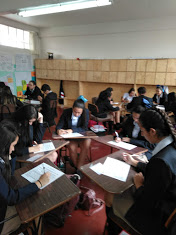 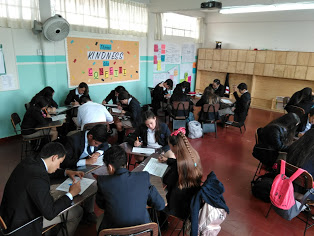 EVIDENCIAS
Sesión
motivadora interdisciplinaria
27 sept. 2018
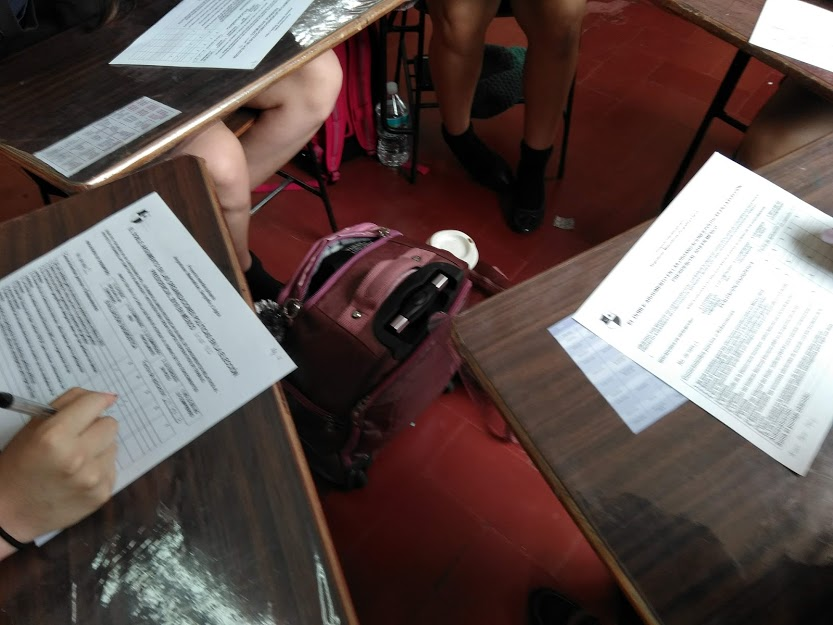 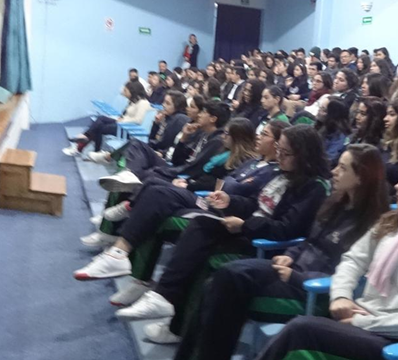 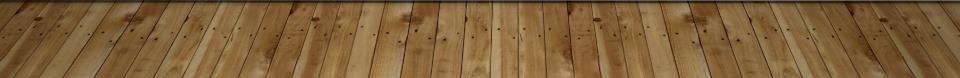 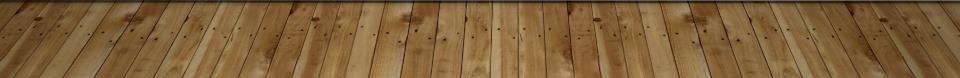 Primera Secuencia didáctica de desarrollo interdisciplinaria
ESTRATAGEMAS POLÍTICOS

El doble argumento de las organizaciones políticas …demagogia o verdad

5 de octubre 2018
Un extraño enemigo temporada 1 capitulo 1
https://www.youtube.com/watch?v=6xGaXw4YzyI
PRIMERA Secuencia didáctica de desarrollo interdisciplinariaEl doble argumento de las organizaciones políticas en la elección presidencial 2018 en México                         5 de octubre 2018
Objetivo:
 Los alumnos por equipos eligen su pregunta específica de investigación basándola en la pregunta detonante a partir de conocer su pasado para entender el presente, iniciando con la visita al Museo Memorial del 68 entregando por escrito un reporte analógico de la problemática mundial y nacional a finales de los 60 con relación a la elección presidencial del 2018 en México.
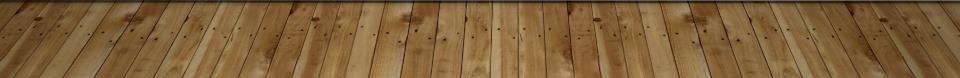 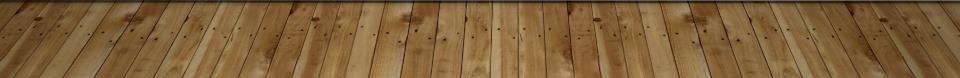 Primera Secuencia didáctica de desarrollo interdisciplinaria
El doble argumento de las organizaciones políticas en la elección presidencial 2018 en México
5 de octubre 2019
CONTENIDOS
Primera Secuencia didáctica de desarrollo interdisciplinaria
ESTRATAGEMAS POLÍTICOS
El doble argumento de las organizaciones políticas en la elección presidencial 2018 en México
5 de octubre 2018
Ejes transversales
Primera Secuencia didáctica de desarrollo interdisciplinaria
El doble argumento de las organizaciones políticas en la elección presidencial 2018 en México
5 de octubre 2018
Primera Secuencia didáctica de desarrollo interdisciplinaria
El doble argumento de las organizaciones políticas en la elección presidencial 2018 en México
5 de octubre 2018
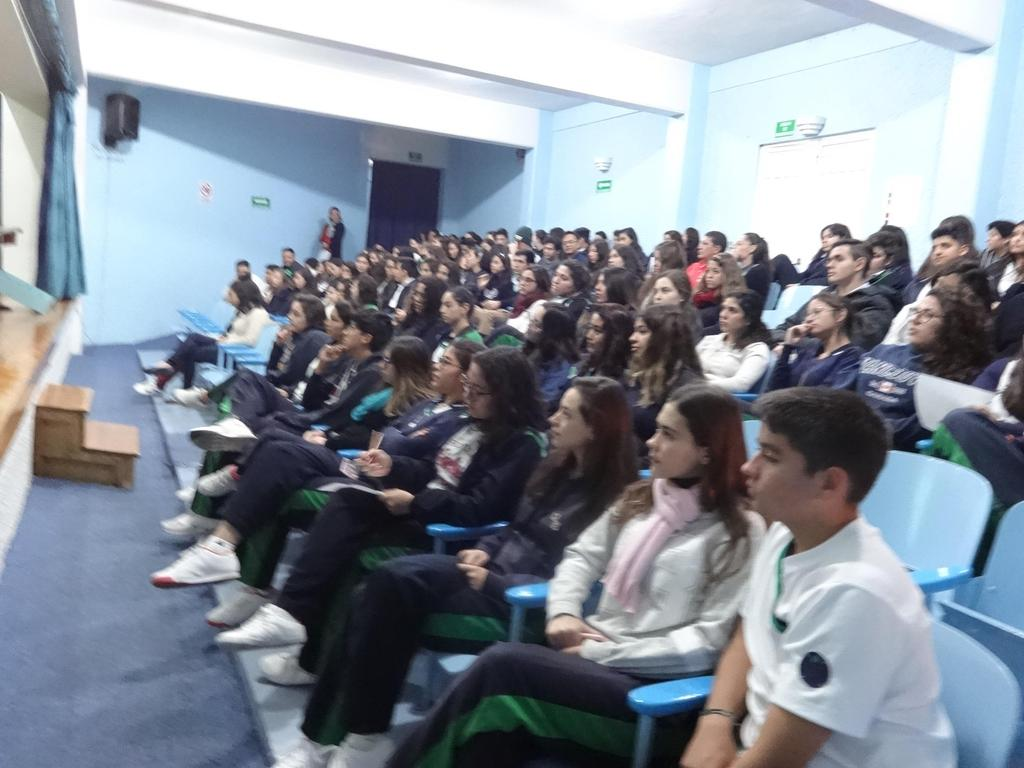 Sesión motivadora
 5 de octubre
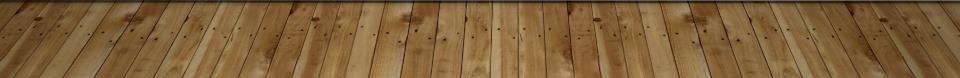 Secuencia didáctica Lógica (Fase de desarrollo)
ESTRATAGEMAS POLÍTICOS
El doble argumento de las organizaciones políticas …demagogia o verdad

                                                                                    24 de octubre 2018
Secuencia didáctica Lógica (Fase de desarrollo)ESTRATAGEMAS POLÍTICOSEl doble argumento de las organizaciones políticas en la elección presidencial 2018 en México  24 de octubre  2018
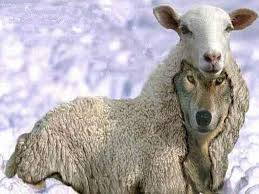 Objetivo de la sesión:
Los alumnos identifican diferentes tipos de estratagemas en las campañas electorales del 2018 para determinar el tipo de falacias que se emplean en discursos orales y escritos.
Secuencia didáctica Lógica (Fase de desarrollo)
El doble argumento de las organizaciones políticas en la elección presidencial 2018 en México
24 de octubre 2018
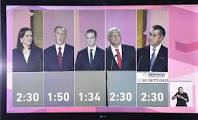 Unidad 5 
De argumentos engañosos a cosas peores
ESTRATAGEMAS POLÍTICOS
Contenidos
Secuencia didáctica Lógica (Fase de desarrollo)
El doble argumento de las organizaciones políticas en la elección presidencial 2018 en México
24 de octubre 2018
Trabajo cooperativo
Ejes transversales
Unidad 5 
De argumentos engañosos a cosas peores
Secuencia didáctica Lógica (Fase de desarrollo)
El doble argumento de las organizaciones políticas en la elección presidencial 2018 en México
24 de octubre 2018
Unidad 5 De argumentos engañosos a cosas peores
Secuencia didáctica Lógica (Fase de desarrollo)
ESTRATAGEMAS POLÍTICOS
El doble argumento de las organizaciones políticas en la elección presidencial 2018 en México
24 de octubre 2018
Unidad 5 De argumentos engañosos a cosas peores
Un equipo por grupo hace una presentación  breve para recodar los tipos de falacia que existen  con ejemplos cotidianos
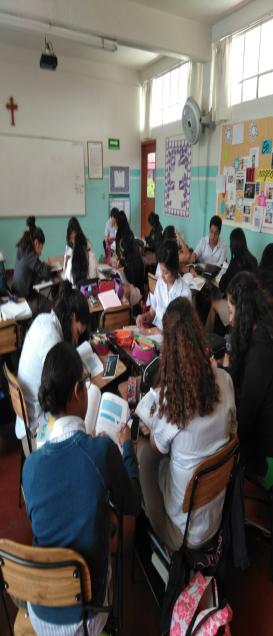 Secuencia didáctica Lógica (Fase de desarrollo)
El doble argumento de las organizaciones políticas en la elección presidencial 2018 en México
24 de octubre 2018
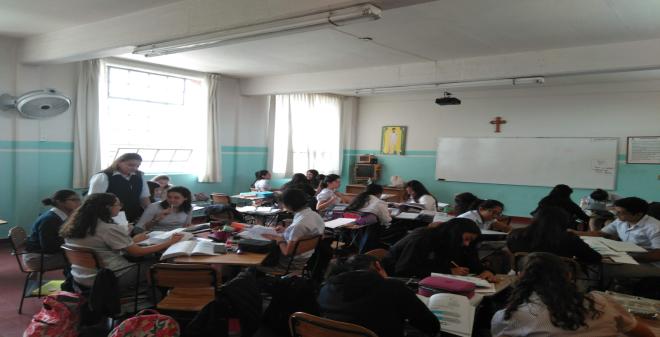 Segunda Secuencia didáctica de desarrollo interdisciplinaria
ESTRATAGEMAS POLÍTICOS
El doble argumento de las organizaciones políticas …demagogia o verdad

7 de diciembre 2018
SEGUNDA Secuencia didáctica INTERDISCIPLINARIA (Fase de desarrollo)ESTRATAGEMAS POLÍTICOSEl doble argumento de las organizaciones políticas en la elección presidencial 2018 en México                                     7 de diciembre 2018
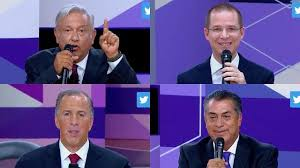 Objetivo de la sesión: 
Los alumnos defienden su postura en un debate por medio de fuentes confiables, participando de manera ordenada, sistemática, defendiendo la verdad, distinguiéndola de la información falaz, ubicándola geográficamente en un tiempo y espacio.
Debate
Segunda Secuencia didáctica de desarrollo interdisciplinaria
El doble argumento de las organizaciones políticas en la elección presidencial 2018 en México
7 de diciembre 2018
Actividad  moderada por los 3 maestros
ESTRATAGEMAS POLÍTICOS
Coevaluación con fichas de observación
Contenidos
Segunda Secuencia didáctica de desarrollo interdisciplinaria
ESTRATAGEMAS POLÍTICOS
El doble argumento de las organizaciones políticas en la elección presidencial 2018 en México
7 de diciembre 2018
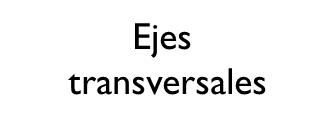 Segunda Secuencia didáctica de desarrollo interdisciplinaria
El doble argumento de las organizaciones políticas en la elección presidencial 2018 en México
7 de diciembre 2018
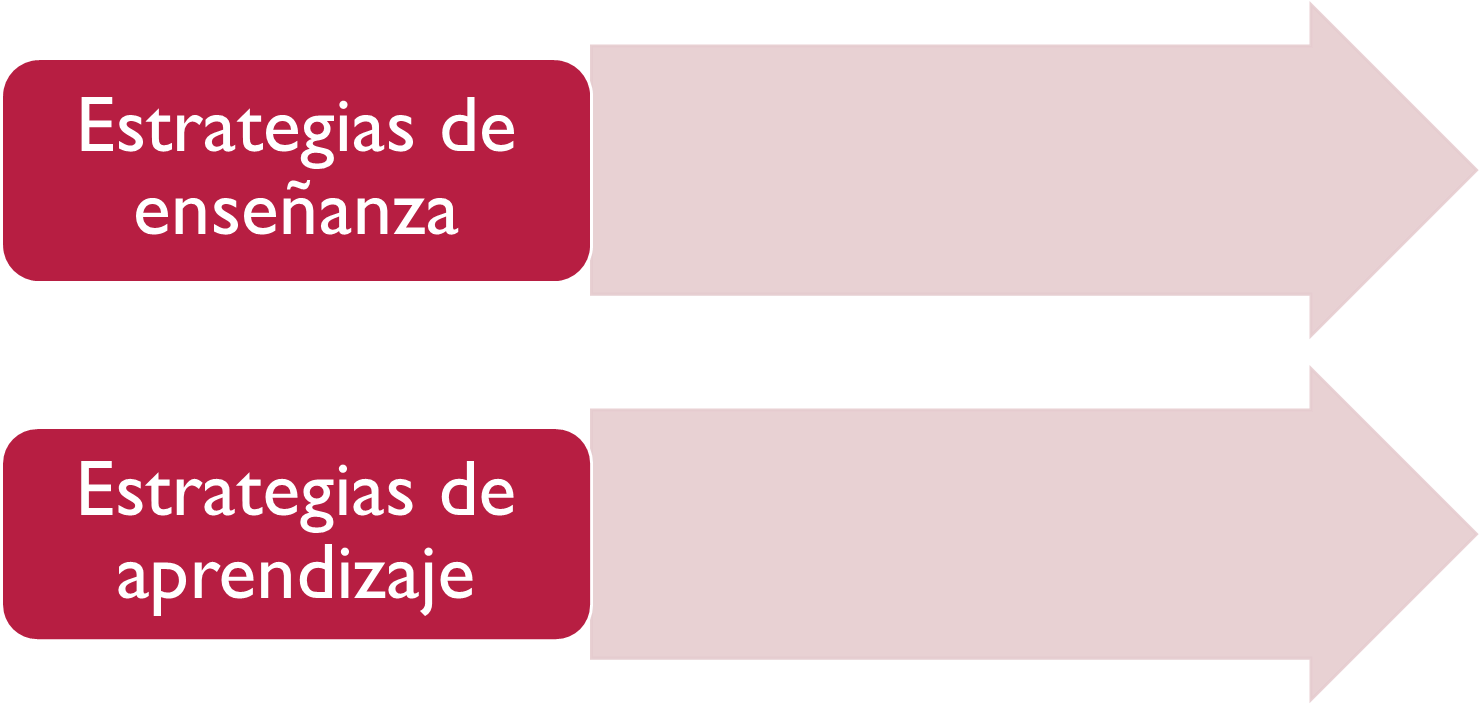 Revisión puntual de la información encontrada por cada equipo y retroalimentación y orientación de la misma.
Moderar el debate y al mismo tiempo llenar la ficha actitudinal de observaciones por equipo y grupal
+ Los alumnos eligen 2 compañeros por equipo para participar oralmente en el debate, otro funge como observador y 3 ayudan a su equipo a encontrar información confiable en su investigación.
Segunda Secuencia didáctica de desarrollo interdisciplinaria
ESTRATAGEMAS POLÍTICOS
El doble argumento de las organizaciones políticas en la elección presidencial 2018 en México                                                                                  7 de diciembre 2018
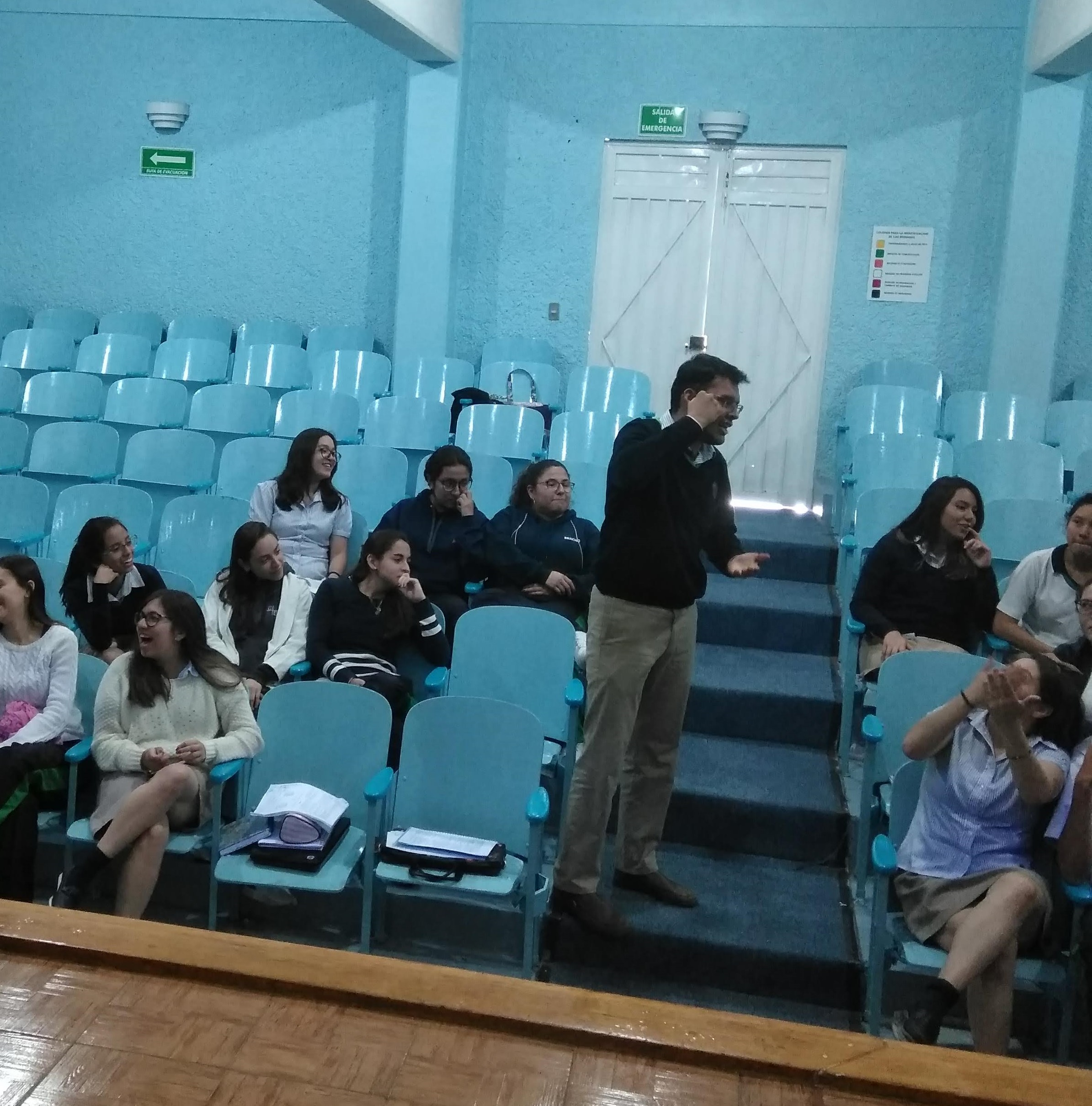 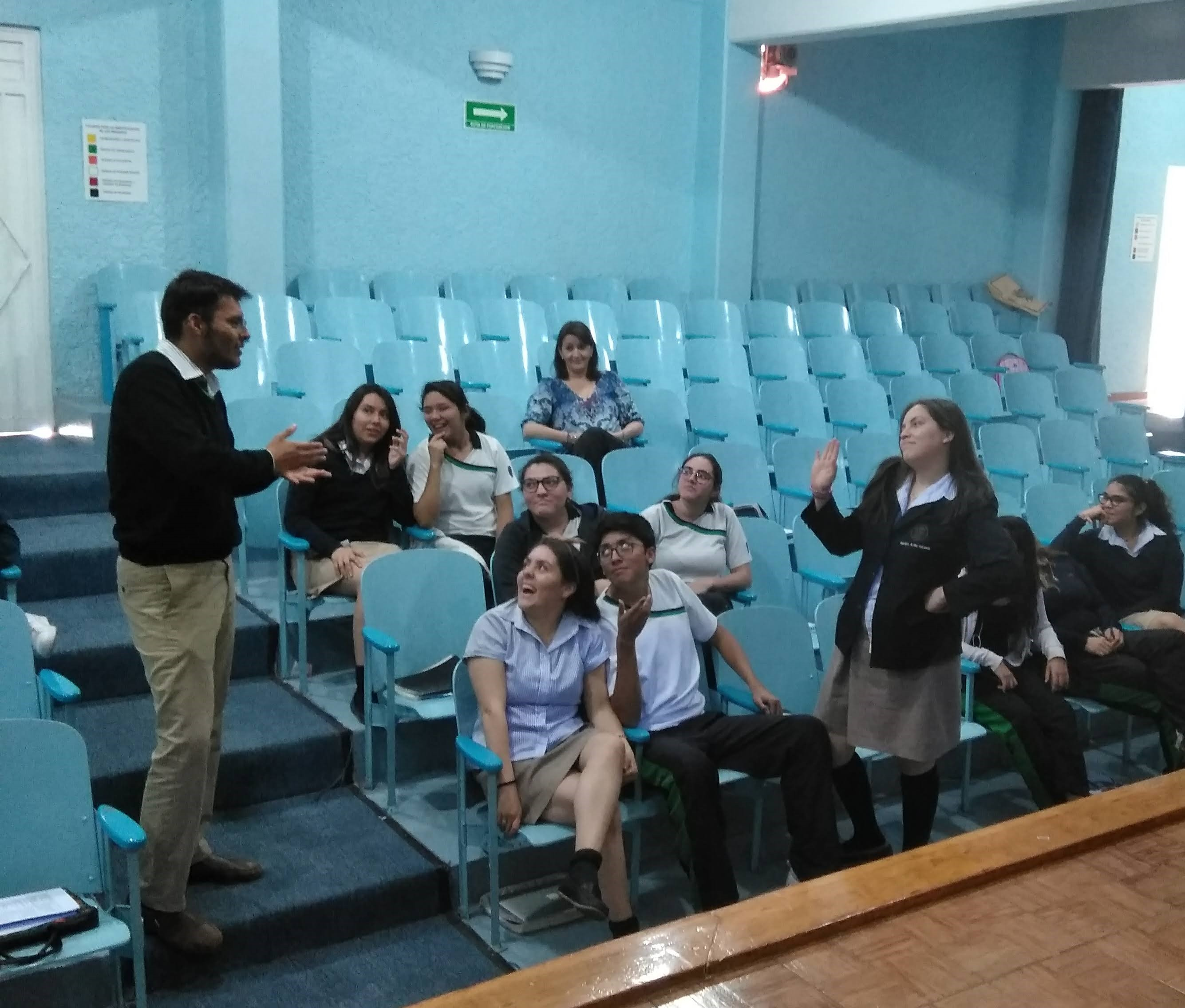 Segunda Secuencia didáctica de desarrollo interdisciplinaria
ESTRATAGEMAS POLÍTICOS
El doble argumento de las organizaciones políticas en la elección presidencial 2018 en México
7 de diciembre 2018
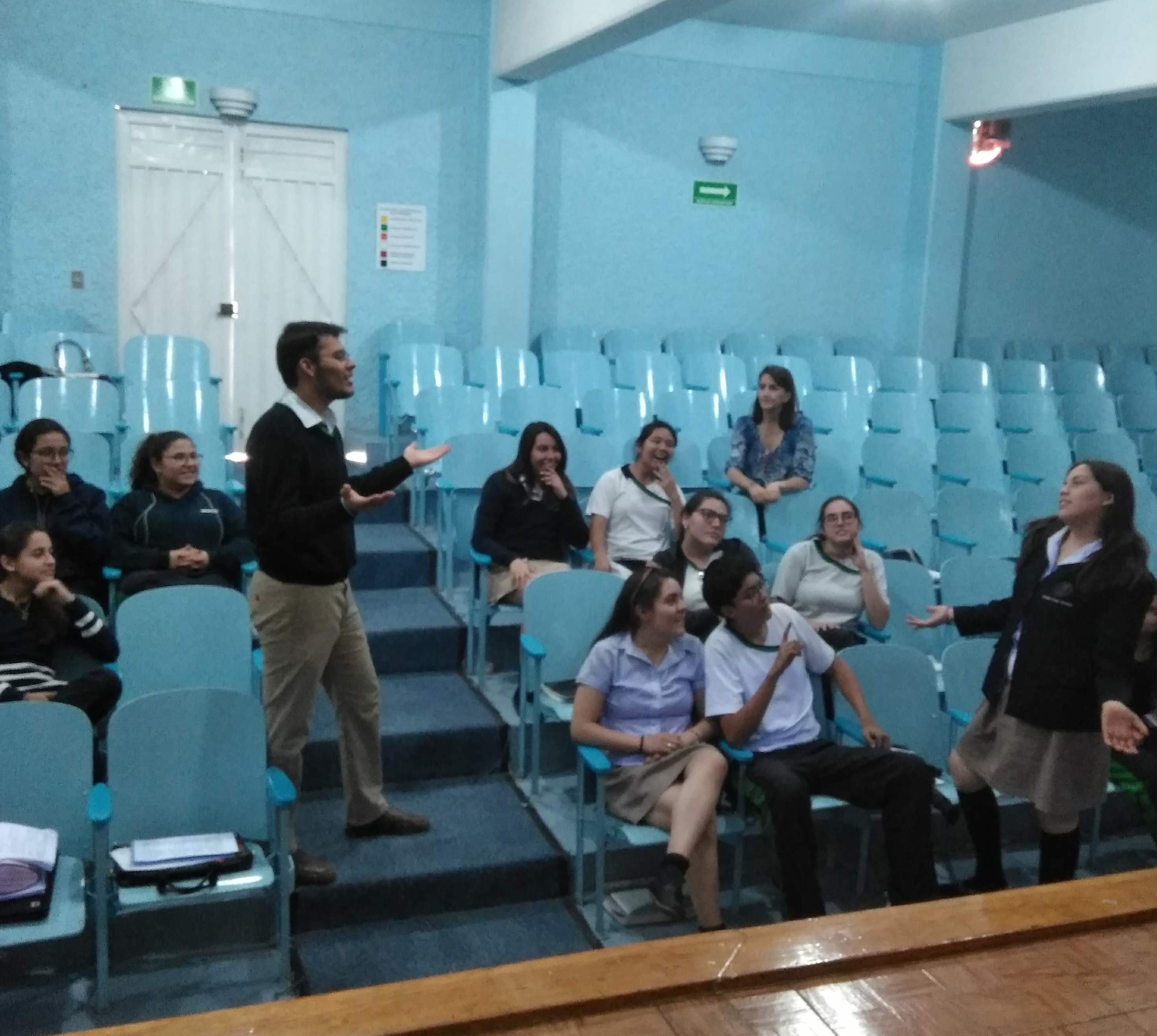 Secuencia didáctica Geografía (Fase de desarrollo)
ESTRATAGEMAS POLÍTICOS
El doble argumento de las organizaciones políticas …demagogia o verdad
                                                                                                   25  enero 2019
Secuencia didáctica Geografía (Fase de desarrollo)ESTRATAGEMAS POLÍTICOSEl doble argumento de las organizaciones políticas en la elección presidencial 2018 en México 25 de enero 2019
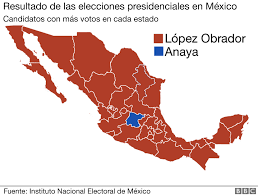 Objetivo: 
Los alumnos interpretan la información  recaba en fuentes confiables (ine.mx) en los mapas sobre los resultados electorales  en cada una de las entidades del país para elaborar un resumen escrito por equipo.
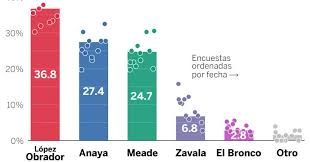 Secuencia didáctica Geografía (Fase de desarrollo)
ESTRATAGEMAS POLÍTICOS
El doble argumento de las organizaciones políticas en la elección presidencial 2018 en México
25 enero 2019
Unidad 5
Organización política, poder y conflictos en el territorio
Contenidos
Secuencia didáctica Geografía (Fase de desarrollo)
El doble argumento de las organizaciones políticas en la elección presidencial 2018 en México
25 enero 2019
ESTRATAGEMAS POLÍTICOS
Ejes transversales
Unidad 5 
Organización política, poder y conflictos en el territorio
Secuencia didáctica Geografía (Fase de desarrollo)El doble argumento de las organizaciones políticas en la elección presidencial 2018 en MéxicoEnero 2019
Secuencia didáctica Geografía (Fase de desarrollo)
ESTRATAGEMAS POLÍTICOS
El doble argumento de las organizaciones políticas en la elección presidencial 2018 en México                                                                                  25 Enero 2019
Unidad 5
Secuencia didáctica Geografía (Fase de desarrollo)
ESTRATAGEMAS POLÍTICOS
El doble argumento de las organizaciones políticas en la elección presidencial 2018 en México
25 enero 2019
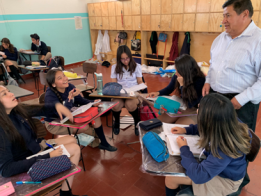 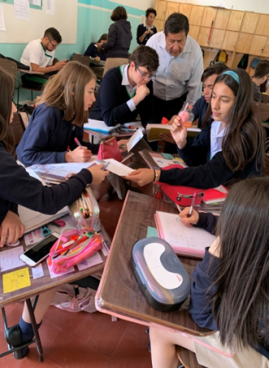 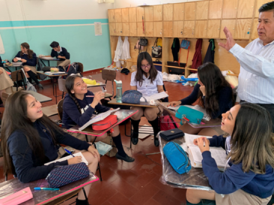 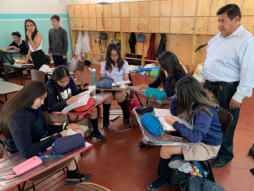 Tercera Secuencia didáctica interdisciplinaria (Fase de desarrollo)
ESTRATAGEMAS POLÍTICOS
El doble argumento de las organizaciones políticas …demagogia o verdad
                                                                                           30 de  Enero 2019
TERCERA Secuencia didáctica interdisciplinaria (Fase de desarrollo)ESTRATAGEMAS POLÍTICOSEl doble argumento de las organizaciones políticas en la elección presidencial 2018 en México                                                                                           30 de  Enero 2019
Objetivo de sesión:
Los alumnos  en equipos elaboran un power point a partir de sus investigaciones plasmadas en su monografía para posteriormente integrar sus diapositivas en el power point que se expondrá y defenderá en plenario en la semana de Ciencias y Humanidades.
Tercera Secuencia didáctica interdisciplinaria (Fase de desarrollo)
ESTRATAGEMAS POLÍTICOS
El doble argumento de las organizaciones políticas en la elección presidencial 2018 en México                                                                                           30 de  Enero 2019
Contenidos
Tercera Secuencia didáctica interdisciplinaria (Fase de desarrollo)
ESTRATAGEMAS POLÍTICOS
El doble argumento de las organizaciones políticas en la elección presidencial 2018 en México                                                                                           30 de  Enero 2019
Preparación de: 
Power poin
Infografías
Dípticos
Ejes 
transversales
Segunda Secuencia didáctica interdisciplinaria (Fase de desarrollo)
ESTRATAGEMAS POLÍTICOS
El doble argumento de las organizaciones políticas en la elección presidencial 2018 en México                                                                                 30 de  Enero 2019
Tercera Secuencia didáctica interdisciplinaria (Fase de desarrollo)
ESTRATAGEMAS POLÍTICOS
El doble argumento de las organizaciones políticas en la elección presidencial 2018 en México                                                                                           30 de  Enero 2019
ESTRATAGEMAS POLÍTICOS
El doble argumento de las organizaciones políticas en la elección presidencial 2018 en México                                                                                           30 de  Enero 2019
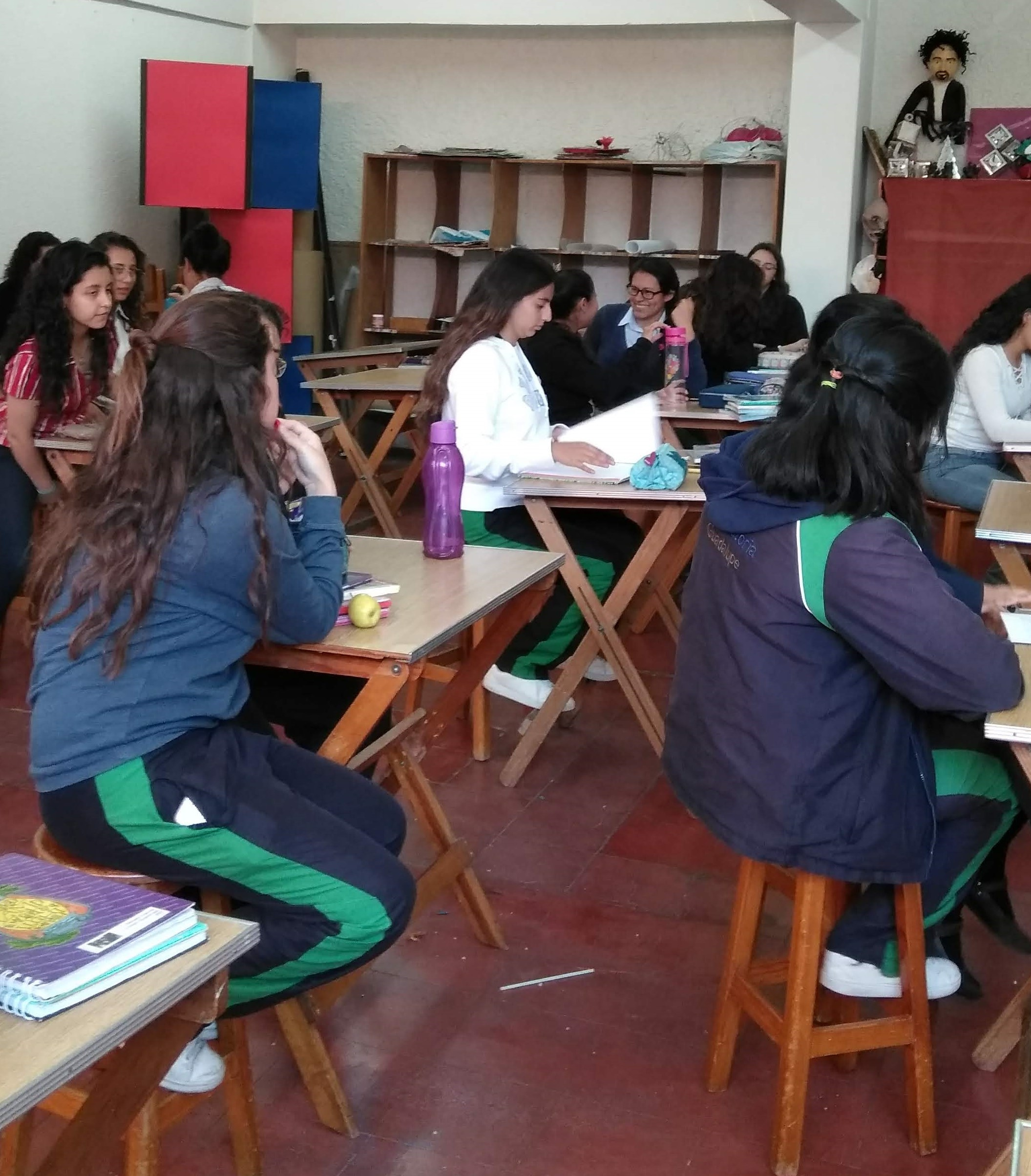 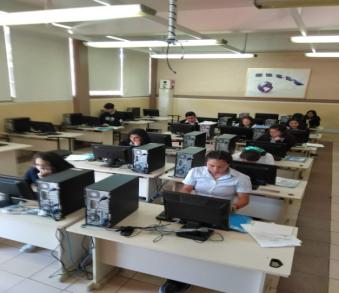 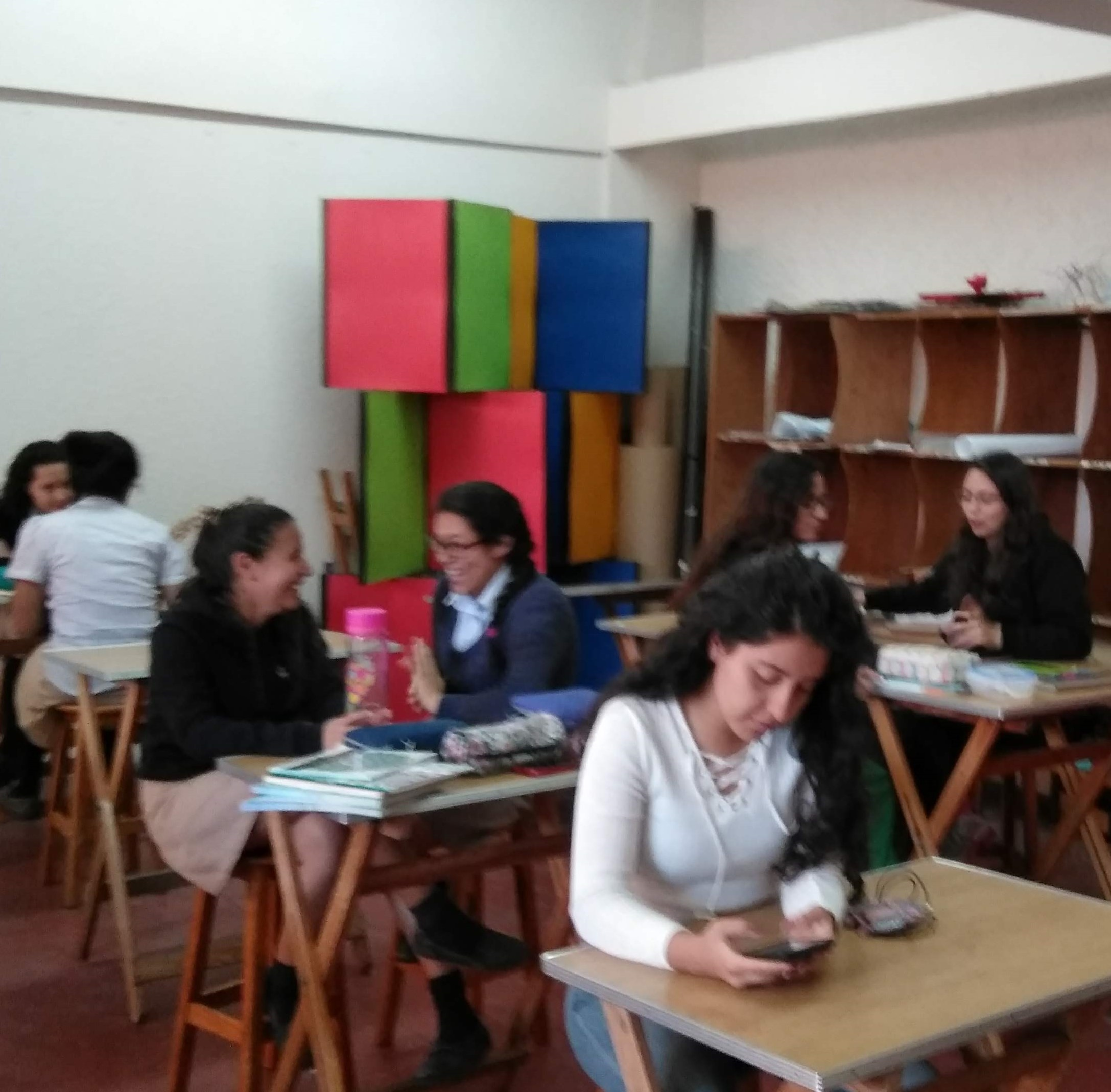 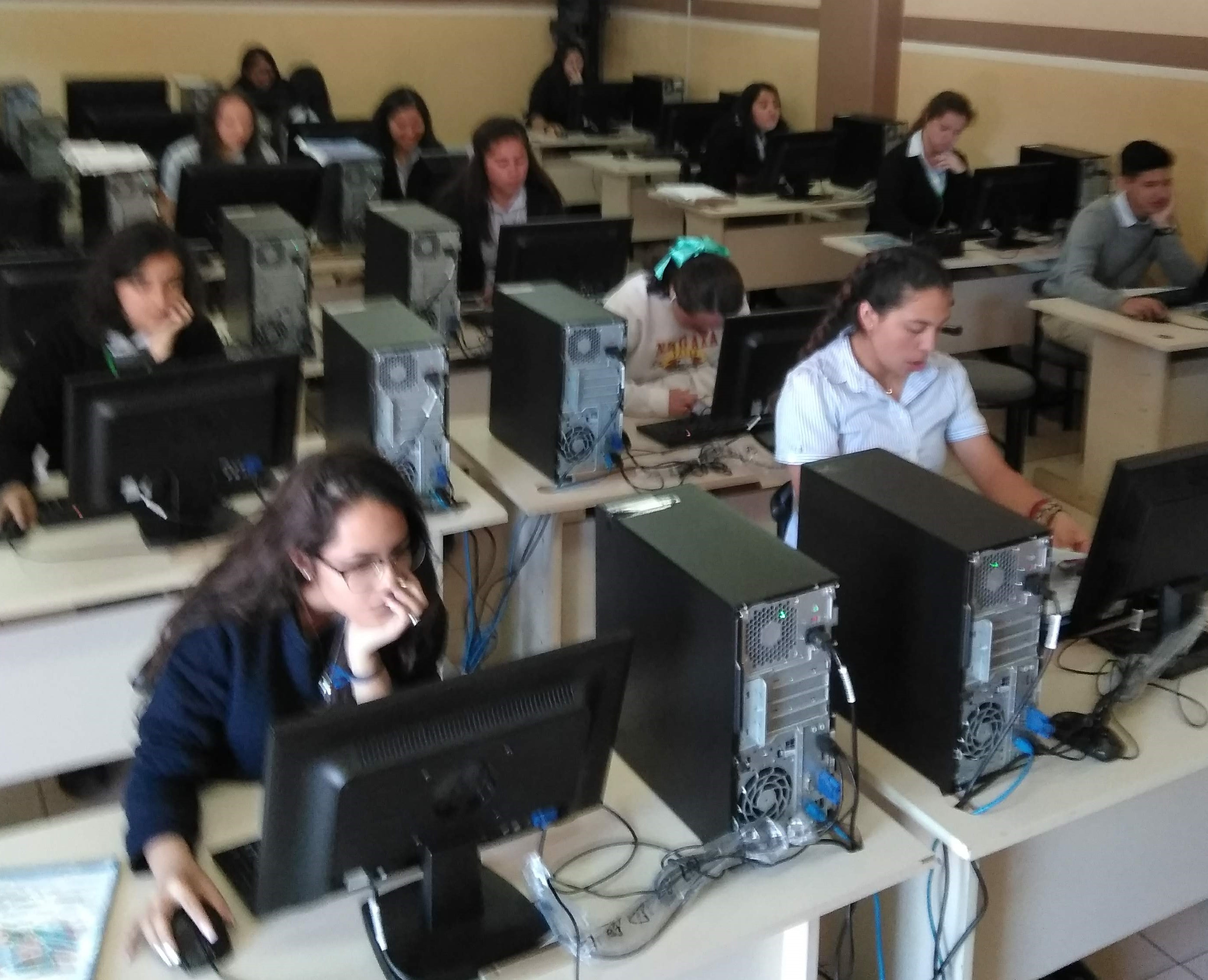 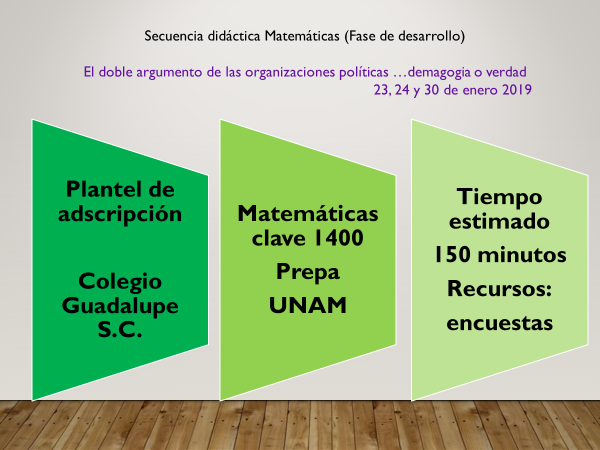 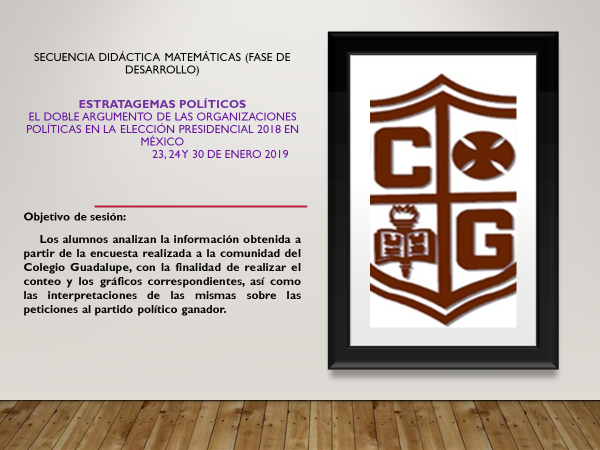 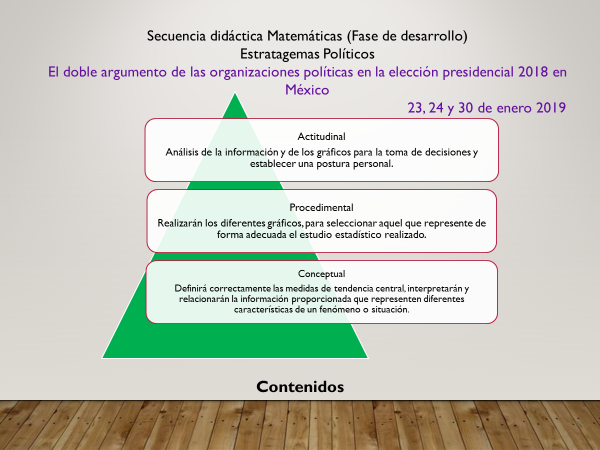 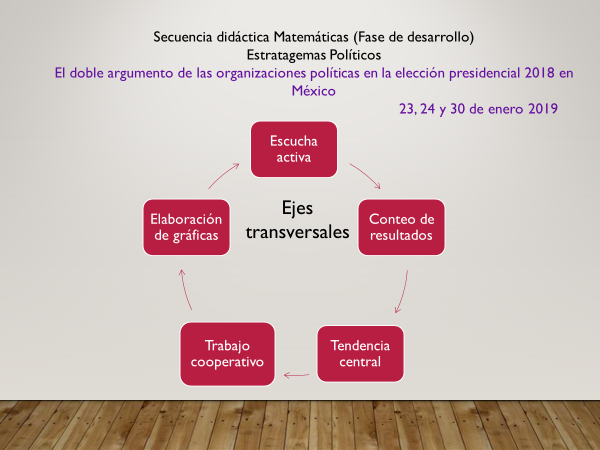 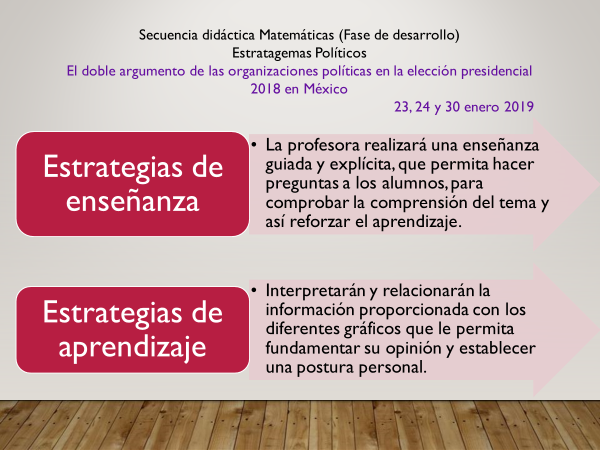 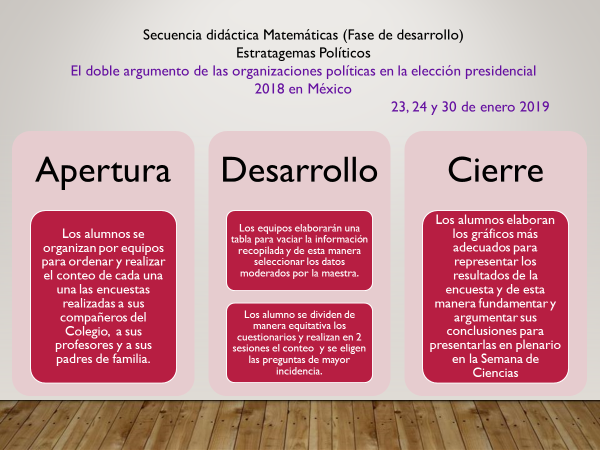 Secuencia didáctica  de desarrollo de Matemáticas
Estratagemas políticos
23, 24 y 30  enero 2019
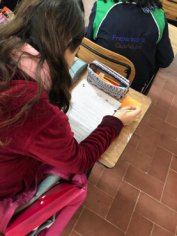 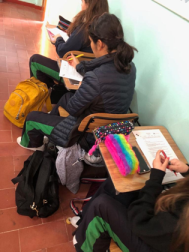 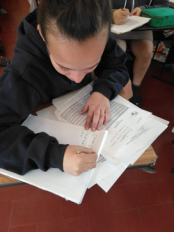 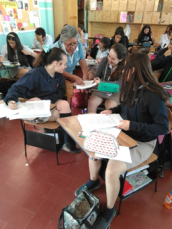 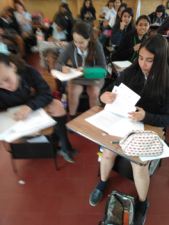 Secuencia didáctica interdisciplinaria cooperativa (Cierre)
ESTRATAGEMAS POLÍTICOS
El doble argumento de las organizaciones políticas…demagogia o verdad                                                                                                7 de febrero 2019
Secuencia didáctica interdisciplinaria cooperativa (Cierre)ESTRATAGEMAS POLÍTICOS…Demagogia o verdadEl doble argumento de las organizaciones políticas en la elección presidencial 2018 en México
7 de febrero 2019
Objetivo de sesión:
Dar a conocer a todos los compañeros de preparatoria el resultado obtenido del Proyecto CONEXIONES  DGIRE/UNAM de cuarto grado Generación 2018-2021 en la Semana de Ciencias y Humanidades del Colegio mostrando que una problemática investigada por 3 áreas diferentes y en equipos cooperativos es una experiencia que enriquece el aprendizaje, desarrolla  habilidades cognitivas y emocionales, así como la creatividad y sobre todo ayuda a la toma de decisiones con juicio crítico.
Secuencia didáctica interdisciplinaria cooperativa (Cierre)
ESTRATAGEMAS POLÍTICOS
El doble argumento de las organizaciones políticas…demagogia o verdad                                                                                                7 de febrero 2019
Mesa de expertos
Expositiva
Discusión dirigida
Fuentes Confiables
Falacias
Estratagemas
Organizaciones políticas
Escucha activa
Tolerancia
Respeto
Veracidad
Secuencia didáctica interdisciplinaria cooperativa (Cierre)
ESTRATAGEMAS POLÍTICOS
El doble argumento de las organizaciones políticas…demagogia o verdad                                                                                                7 de febrero 2019
Estrategias de aprendizaje:

Exposición del caso investigado por los alumnos elegidos de los 3  grupos (8 estudiantes)  a la Comunidad Educativa: compañeros de cuarto, quinto y sexto grado de preparatoria, maestros y algunos padres de familia;  4 compañeros se distribuyen en el teatro para entregar tarjetas y plumas para escribir preguntas y entregarlas a los expositores para hacer comentarios, aclaraciones y conclusiones al final de la sesión.
 [se expuso en 2 sesiones ]
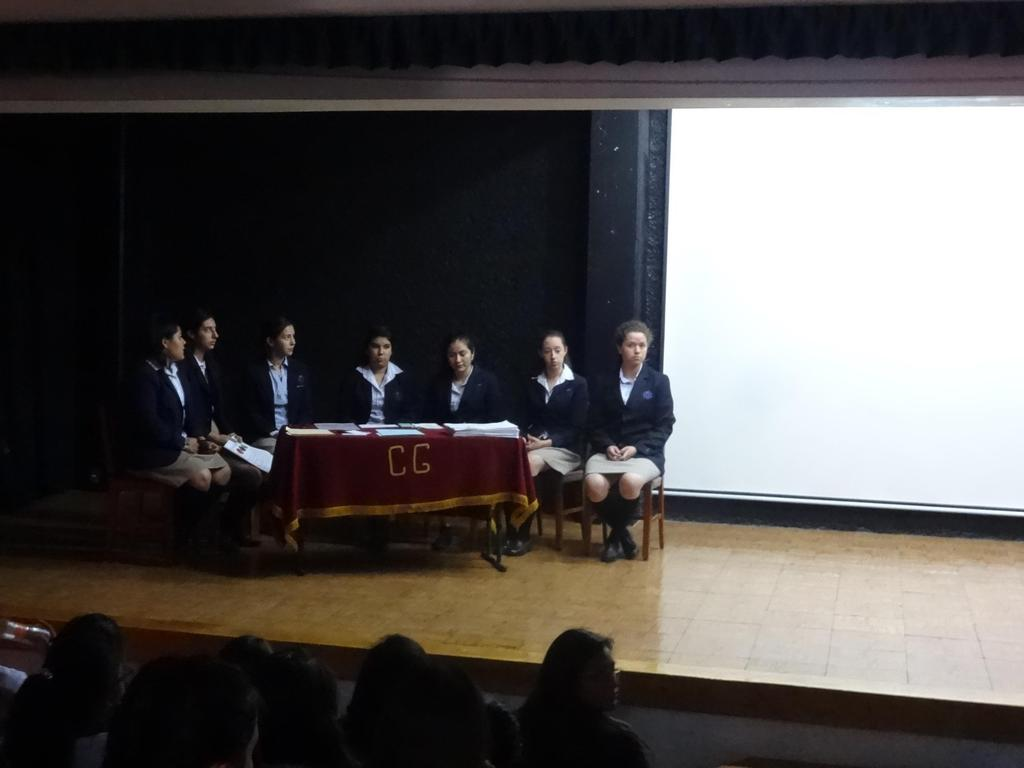 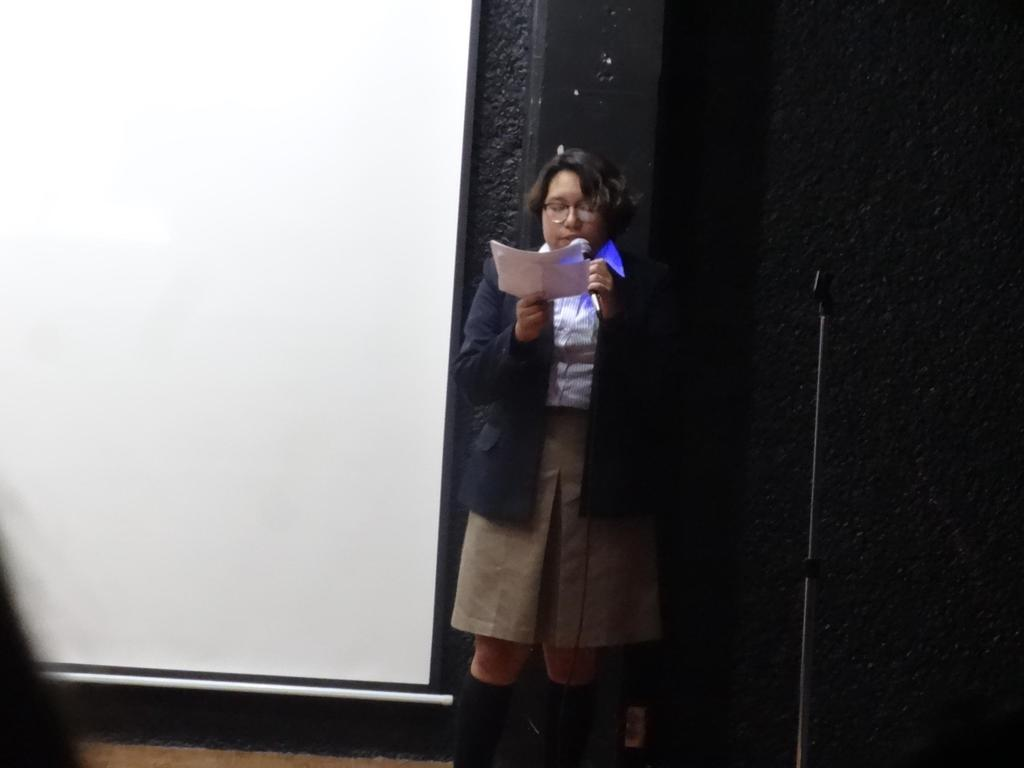 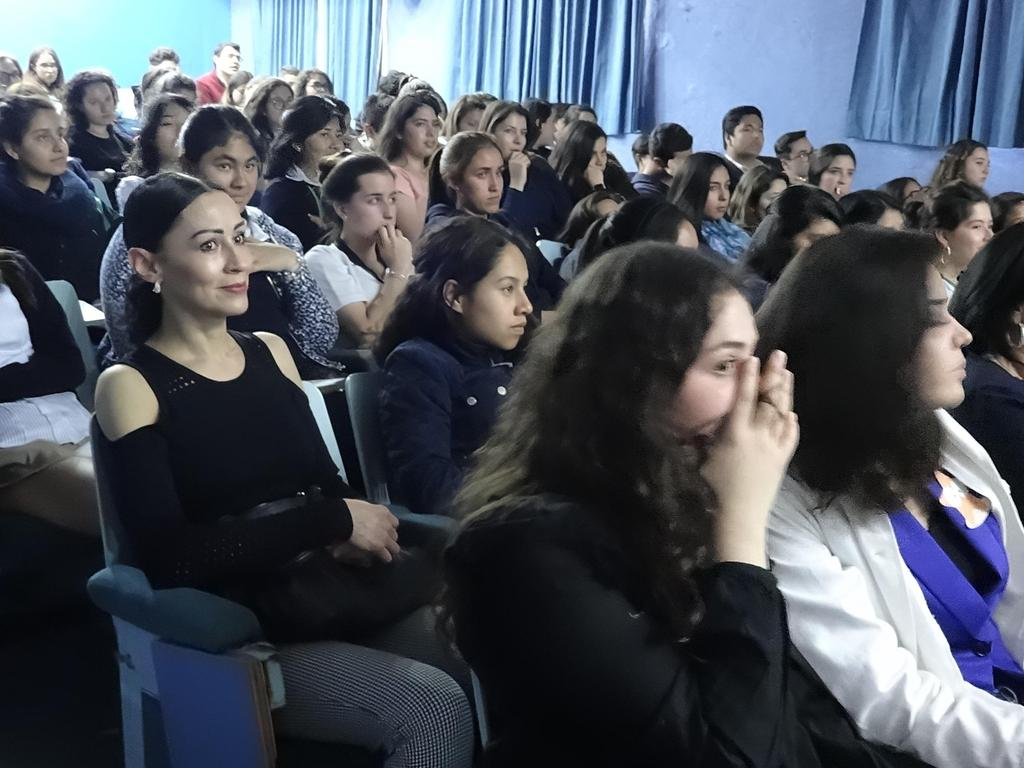 Estratagemas políticos 

El doble argumento en las organizaciones políticas en la elección presidencial 2018 en México
ANEXO
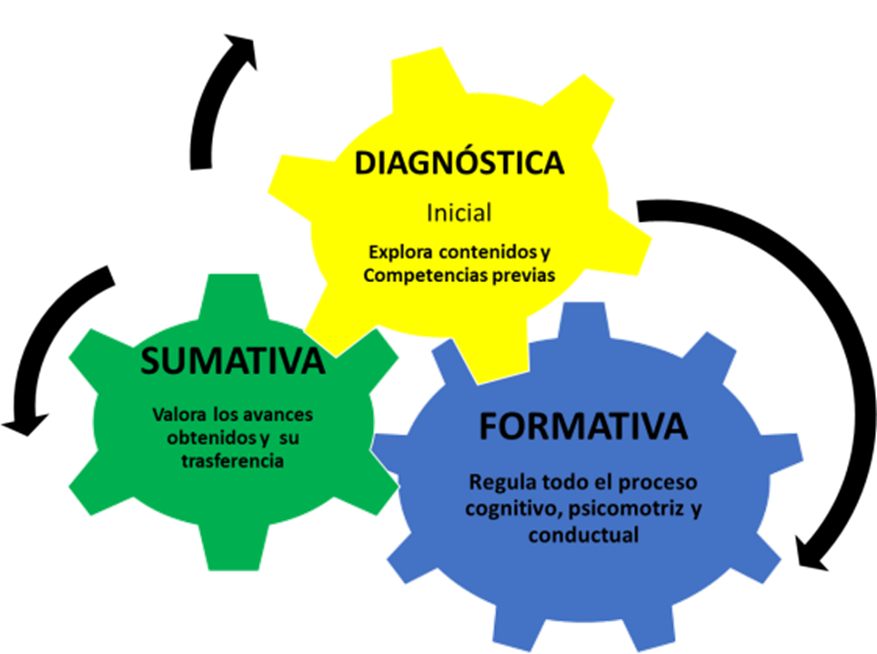 Instrumentos de evaluación
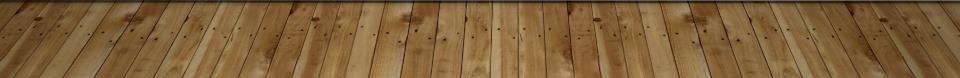 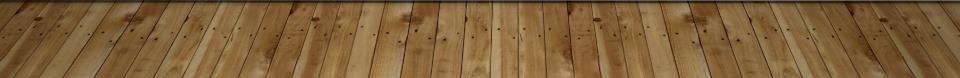 El doble argumento en las organizaciones políticas en la elección presidencial 2018 en México
Objetivo: por medio de un cuestionario KPSI, los mismos alumnos reconozcan su nivel de conocimientos relativos al proyecto a desarrollar como punto de arranque y motivación para crear equipos cooperativos de trabajo.
Indicadores de desempeño: Marca con una X la casilla que más se acerque al dominio de tus conocimientos.
1.  no lo sé/ no lo comprendo; 2.  lo conozco un poco; 3.  lo comprendo parcialmente;
4. lo comprendo bien y 5 lo puedo explicar a un compañero
Evaluación Diagnóstica
Autoevaluación: suma el puntaje obtenido: ___________
El doble argumento en las organizaciones políticas en la elección presidencial 2018 en MéxicoObjetivo: por medio de una escala de actitud tipo Likert el docente y alumnos observadores medirán el desempeño actitudinal de los equipos colaborativos en la ejecución de un debate para posteriormente llegar a consenso o acuerdos.Evaluación Formativa actitudinal
Evaluación Formativa  actitudinalDEBATE
El doble argumento en las organizaciones políticas  en la elección presidencial    2018 en Méxicoobjetivo:  elaboración de una monografía por equipos colaborativos e interdisciplinarios para dar a conocer su investigación de un tema específico  e integrar una forma de divulgación, con la finalidad de distinguir los argumentos válidos de los falaces.	                                                        Evaluación sumativa
EL DOBLE ARGUMENTO EN LAS ORGANIZACIONES POL
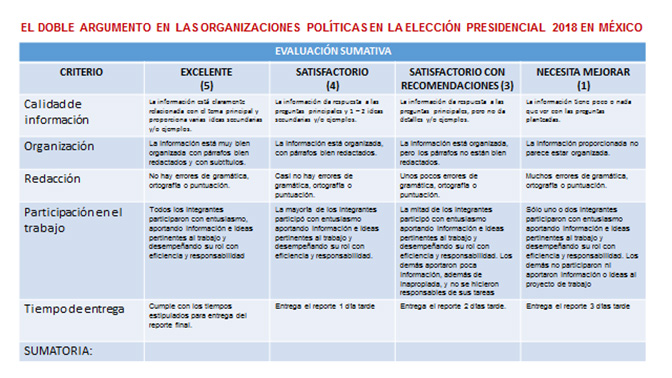 ESTRATAGEMAS POLÍTICOSEl doble argumento de las organizaciones políticas…demagogia o verdad
Los alumnos por medio del trabajo cooperativo interdisciplinario y el método de casos desarrollamos las competencias: 
Para la vida (organización,  jerarquización,  apertura,  trabajo en equipo,  escucha activa) y los valores de tolerancia, responsabilidad privilegiando la veracidad.
Comunicativas (argumentación por medio de lluvia de ideas,  debates,  documentos académicos, exposiciones, uso de TICs).
Disciplinarías comunes de las 3 asignaturas (análisis,  síntesis,  juicio crítico,  método deductivo,  abductivo,  deductivo y analógico).
Conclusiones metodológicas 
         de 
aprendizaje:
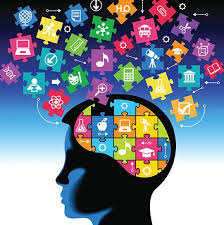 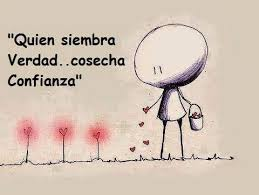 ESTRATAGEMAS POLÍTICOSEl doble argumento de las organizaciones políticas…demagogia o verdad
Conclusiones 
del caso 
específico
No al plagio
 Privilegiar los discursos  comprobables y no la retórica
Demostración conceptual y experiencial
Defender posturas fiables y útiles para el  bien común.
 Ir a la fuentes primarias y .edu .org,
ESTRATAGEMAS POLÍTICOSEl doble argumento de las organizaciones políticas…demagogia o verdad
Cambios de la Etapa 1
Título
Precisión de tiempos
Descripción general del proyecto
Construcción de objetivo general
Redacción de objetivos específicos de asignaturas
Organizador gráfico de interdisciplinariedad de asignaturas.
Desarrollo de sesiones didácticas de inicio, desarrollo y cierre
Fuentes consultadas
Análisis y conclusiones
ESTRATAGEMAS POLÍTICOSEl doble argumento de las organizaciones políticas…demagogia o verdad                                                                                       Análisis
Logros:
 Los alumnos se comprometieron con la actividad.
Se adecuó el tiempo para alcanzar el objetivo ya que se implementó nuevo programa 96 reformado más el proyecto
Se unieron los 3 grupos de cuarto grado como uno solo
Lo planeado fue adecuado para llevarlo a la práctica por la colaboración de los maestros.
El Colegio colaboró de manera comprometida con el proyecto (encuestas, material,  tiempo)
Adecuaciones :
Precisión de objetivos con las necesidades de cada generación de alumnos.
Cambiar cada ciclo el tema específico del Método de casos, pero conservando la planeación general, el objetivo general, la pregunta detonante, y las sesiones didácticas
Nota:  Se puede implementar un trabajo interdisciplinario por grupo para no saturar actividades desarrollando competencias profesionales.
ESTRATAGEMAS POLÍTICOSToma de decisiones
El tema es adecuado para interrelacionar los contenidos de:  Matemáticas, Lógica y Geografía de cuarto grado de prepa UNAM 

El tema a desarrollar en el Método de caso debe cambiar según las necesidades e intereses de cada generación de alumnos y del espacio tiempo.

Los alumnos y maestros involucrados pueden asesorar a los compañeros que decidan implemente el modelo del trabajo interdisciplinario cooperativo en el siguiente ciclo escolar.

Implementar un medio de difusión de los resultados del proyecto y no solamente en la Semana de Ciencias y Humanidades, como integrar un artículo en la revista del Colegio y en la página web del mismo.
FUENTES Planeación
Díaz Barriga y Hernández Rojas, (2017). México Mc Graw Hill, Capítulo 4, Recuperado de http://conexiones.dgire.unam.mx/wp-content/uploads/2017/09/ESTRATEGIAS-DOCENTES.pdf
García, R. (2006). Interdisciplinariedad y sistemas complejos.  Sistemas complejos (pp. 87-112). Barcelona, España: Gedisa editorial. Recuperado de http://www.pensamientocomplejo.com.ar/docs/files/Garcia,%20Rolando%20-%20Sistemas%20Complejos.pdf
 Garritz, A., Indagación: Las habilidades para desarrollarla y promover el aprendizaje (Editorial), Educación Química, 21[2], 106-110, 2010. Recuperado de https://andoni.garritz.com/documentos/2013/04_editVol21-2Indagacion2010.pdf
Morín, Edgar, (1999). Los siete saberes necesarios a la educación del futuro, UNESCO, Francia Recuperado de http://conexiones.dgire.unam.mx/wp-content/uploads/2017/09/Los-siete-saberes-necesarios-par-la-educacion-del-futuro-E-Morin.pdf
National Academy of Sciences (2004). La indagación en la ciencia y en las aulas de clase. Editorial National Academy of Sciences, Inquiry and the National Science Education Standards: A Guide for Teaching and Learning (pp. 1-12). Recuperado de http://eduteka.icesi.edu.co/articulos/Inquiry1
Programas actualizados, UNAM. Recuperados de http://conexiones.dgire.unam.mx/material-de-apoyo/7-programas-actualizados-de-4to-ano-enp/
Yves Lenoir, (2013). Interdisciplinariedad en educación: una síntesis de sus especificidades y actualización. Recuperado dehttp://conexiones.dgire.unam.mx/wp-content/uploads/2017/09/b-Interdisciplinariedad-en-educacio%CC%81n.-Especificaciones.pdf
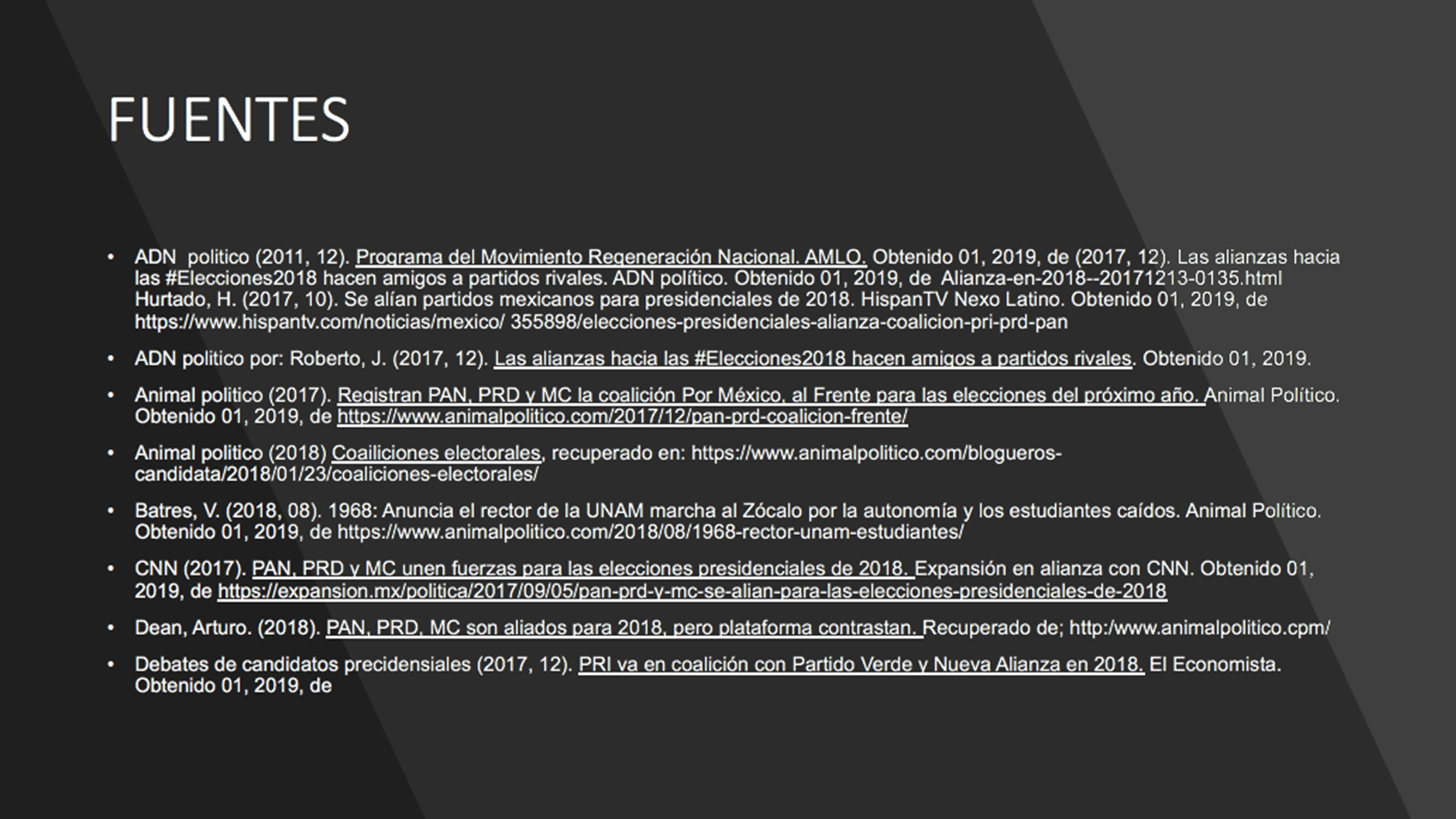 FUENTES DE EJECUCIÓN:
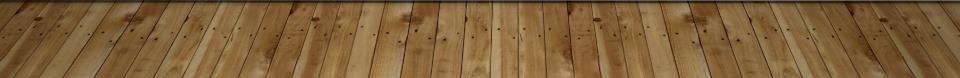 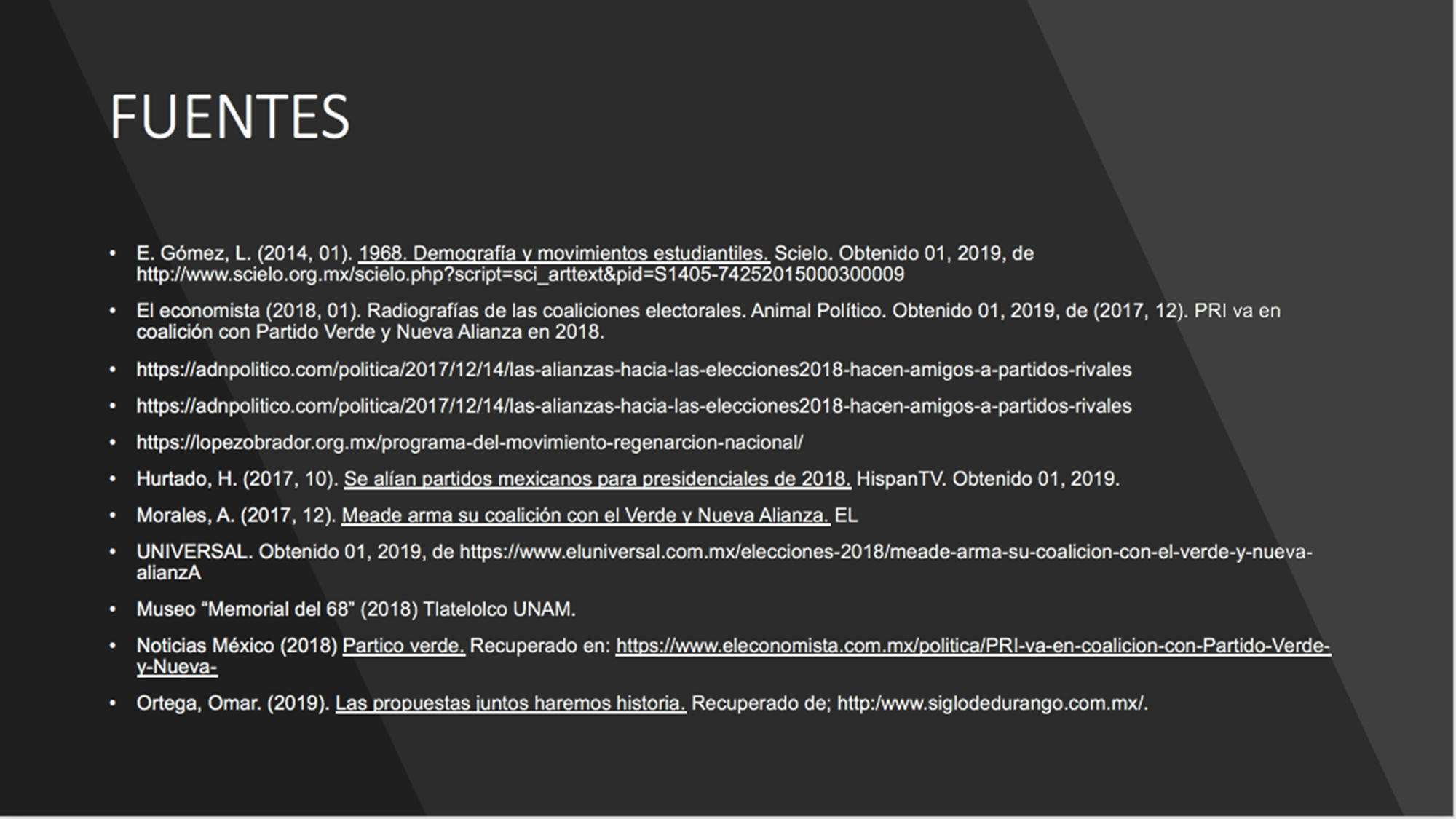 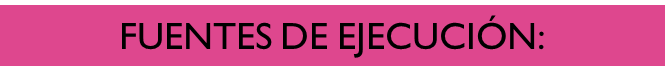 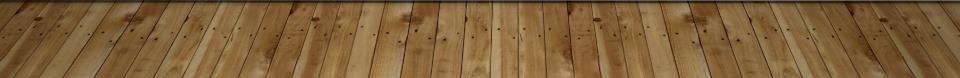